MÔN ÂM NHẠC LỚP 4
Chủ đề 2: 
Giai điệu quê hương
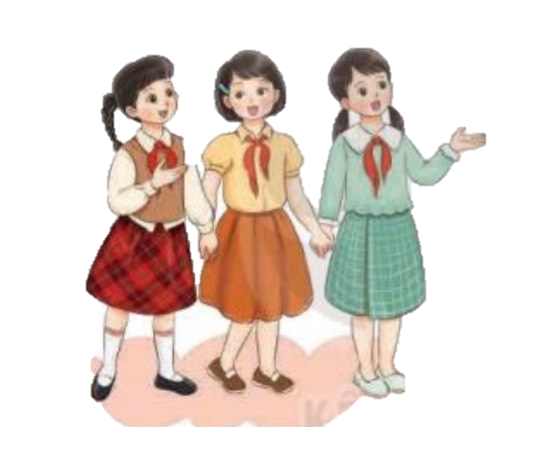 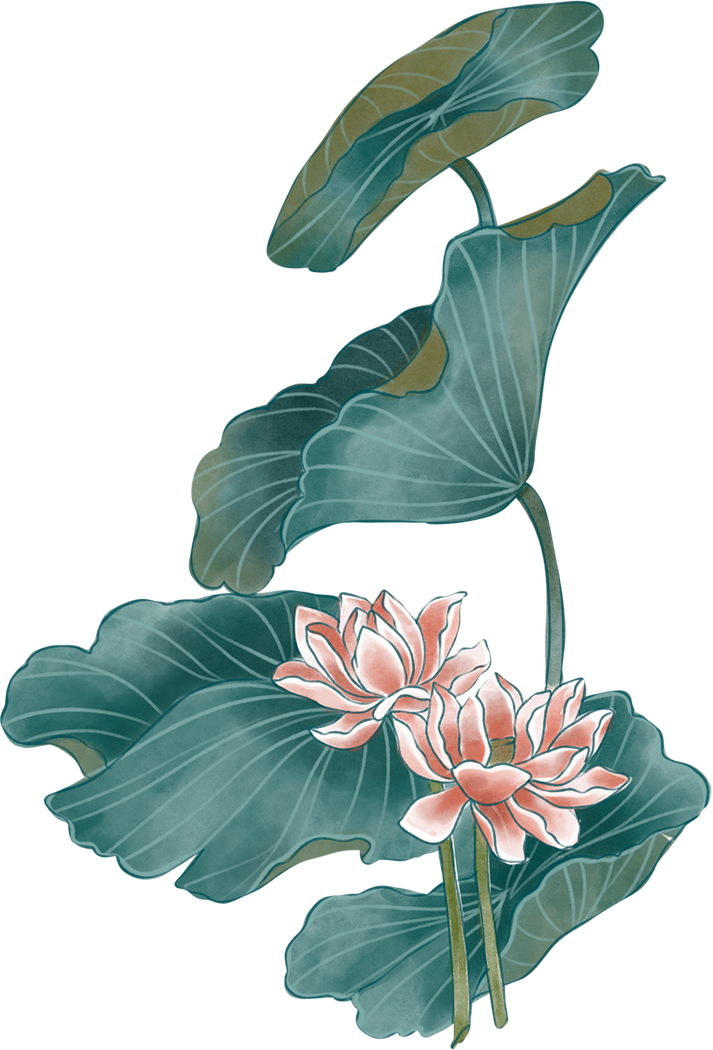 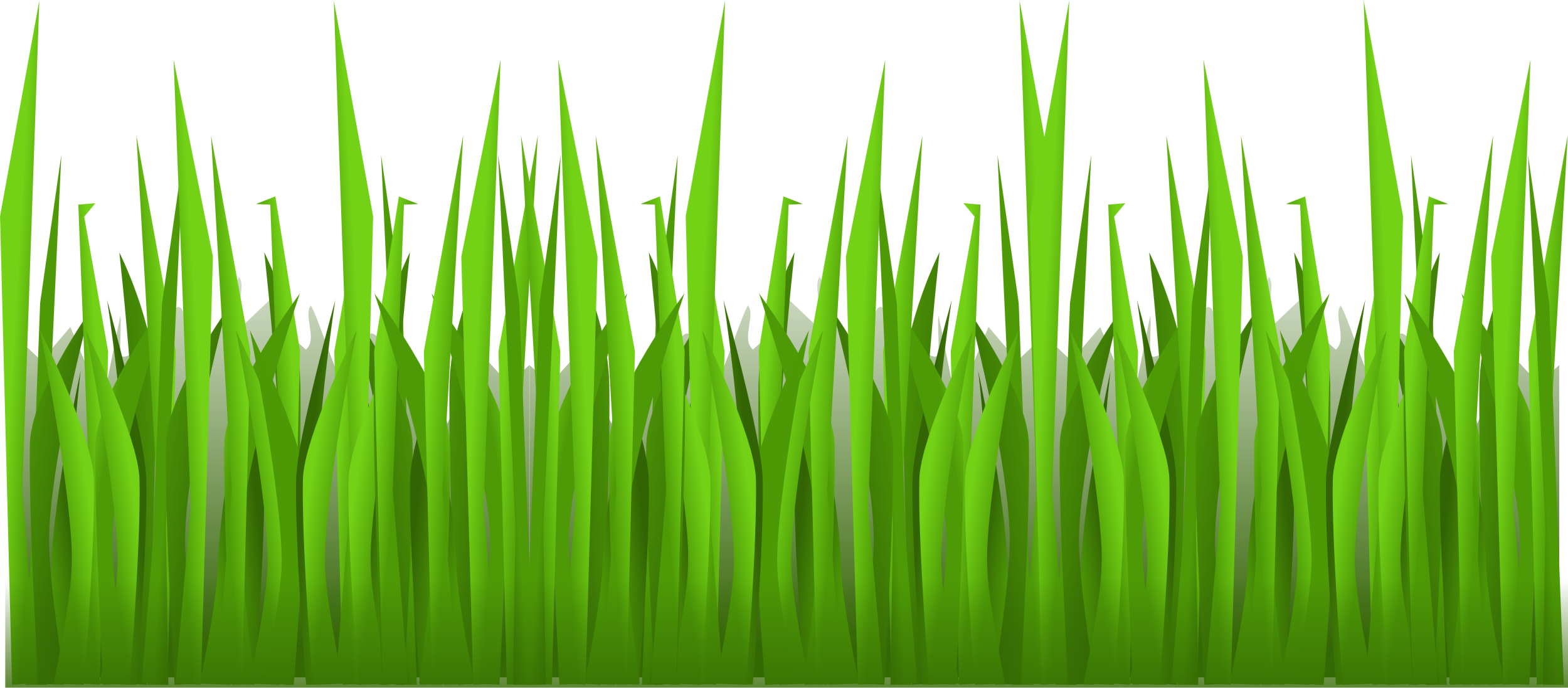 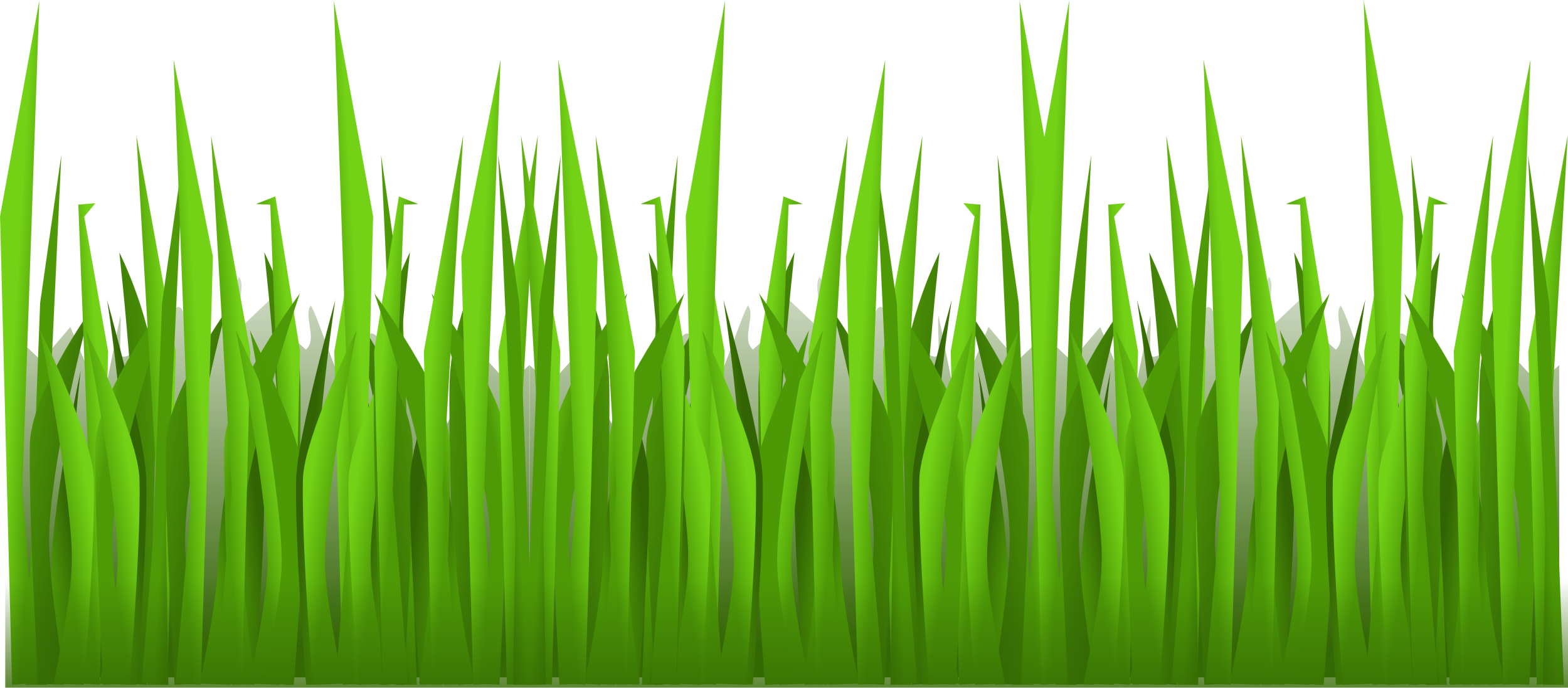 Thứ năm, ngày 24 tháng 2 năm 2022
Âm nhạc
KHỞI ĐỘNG
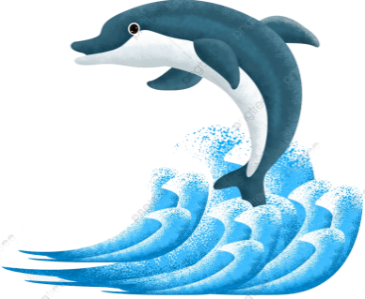 “LỚP CHÚNG TA ĐOÀN KẾT”
Trò chơi: 
Vui cùng chú chim
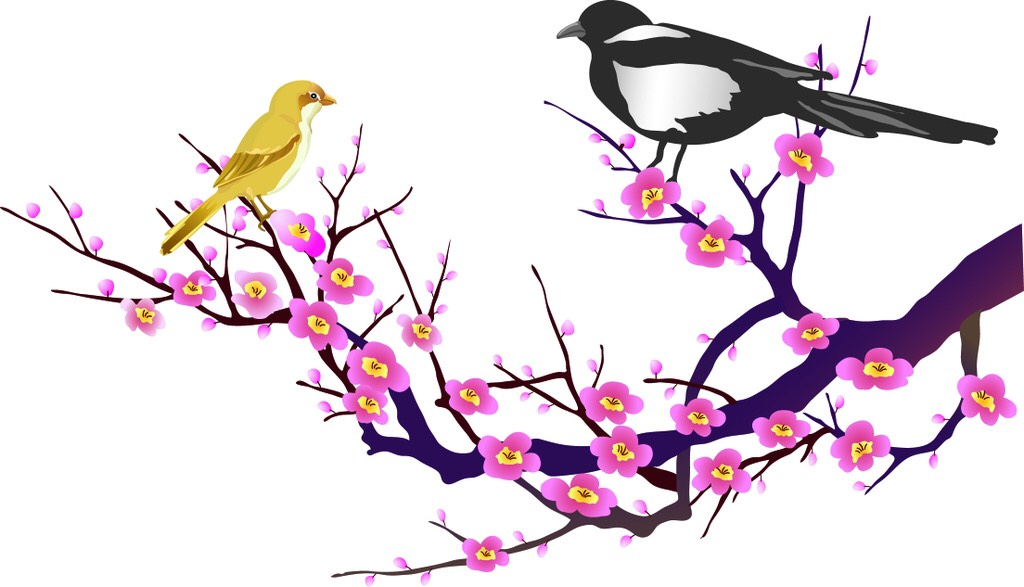 Chia lớp thành 3 đội để kể hoặc viết tên các loài chim mà em biết.
Đội nào nhanh và chính xác sẽ dành được phần thắng
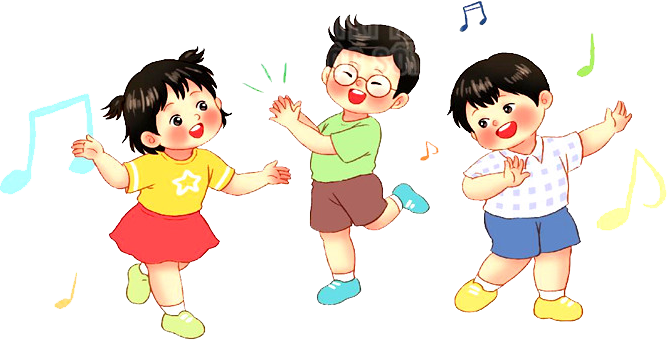 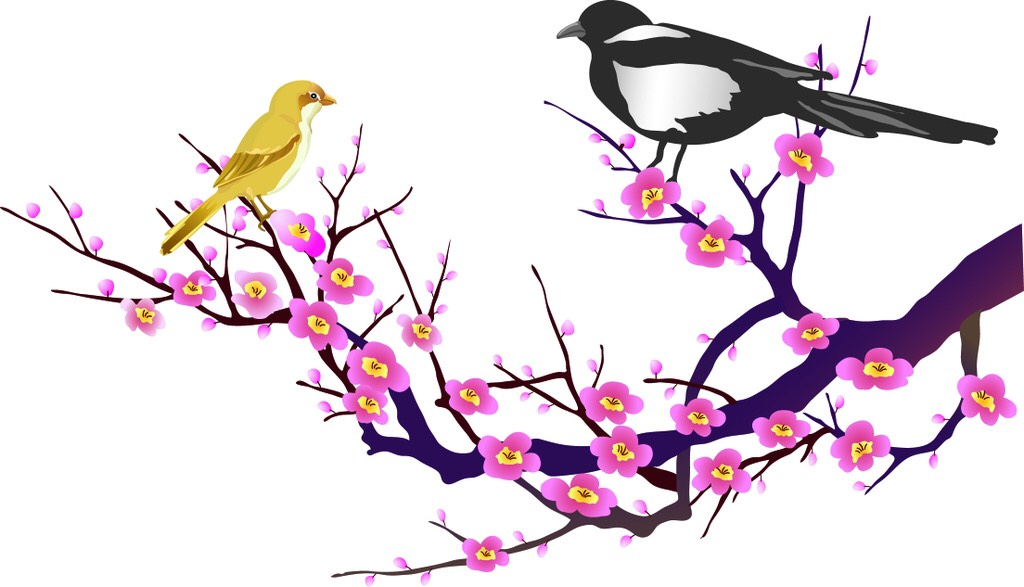 Thứ năm, ngày 24 tháng 2 năm 2023
Âm nhạc
Tiết 5 
 Hát: Chim sáo
Dân ca Khơme
                                                     Sưu tầm: Đặng Nguyễn
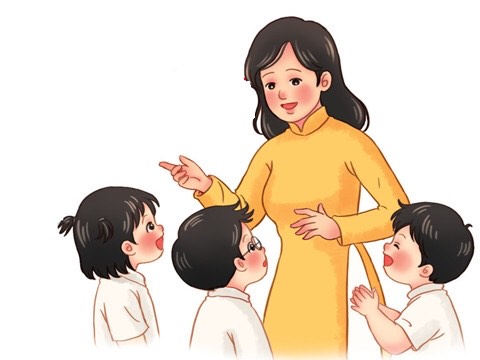 Thứ năm, ngày 24 tháng 2 năm 202
Âm nhạc
TÌM HIỂU ĐÔI NÉT VỀ DÂN TỘC KHƠ ME
Người Khmer là một trong những dân tộc ít người trong cộng đồng các dân tộc Việt Nam cư trú ở đồng bằng sông Cửu Long. Người Khmer thuộc nền văn minh nông nghiệp trồng lúa nước, cư trú theo dạng công xã. Họ có một nền văn hóa truyền thống phong phú đặc sắc, ảnh hưởng đậm nét văn hóa Ấn Độ và Phật giáo.
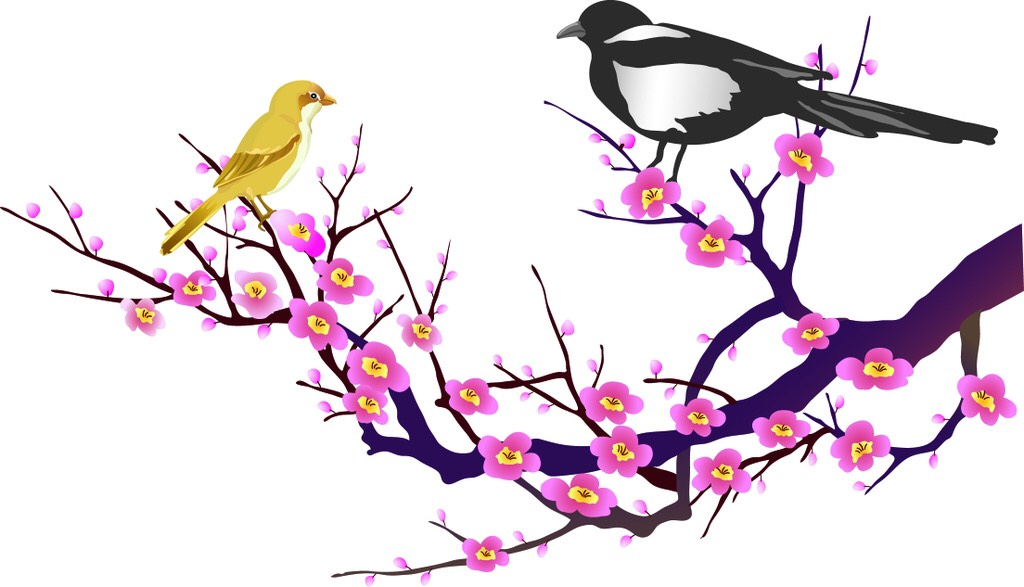 Thứ năm, ngày 24 tháng 2 năm 202
Âm nhạc
ĐỌC LỜI CA
Lời 1:
Câu 1: Trong rừng cây xanh sáo đùa sáo bay. 
Câu 2: Trong rừng cây xanh sáo đùa sáo bay. 
Câu 3: Ngọt thơm đom boong ơi, đàn chim vui bầy,la là la la.
Lời 2:
Trong rừng cây xanh sáo tìm trái thơm. 
Trong rừng cây xanh tiếng đùa líu lo.
Ngọt thơm đom boong ơi, đàn chim vui bầy, la là la la.
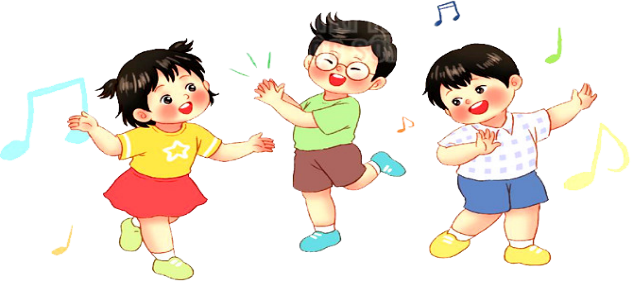 Giải thích từ khó:“Đom boong” có nghĩa là Quả đa
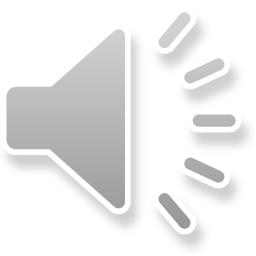 BÀI HÁT MẪU
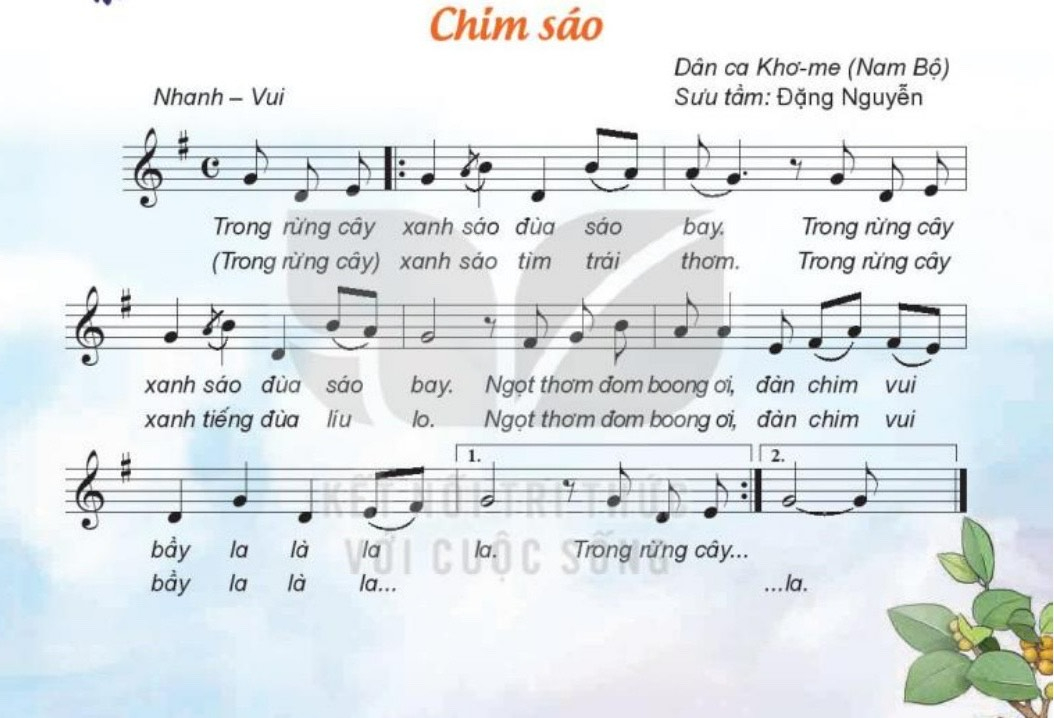 Thứ năm, ngày 24 tháng 2 năm 202
Âm nhạc
Luyện Thanh
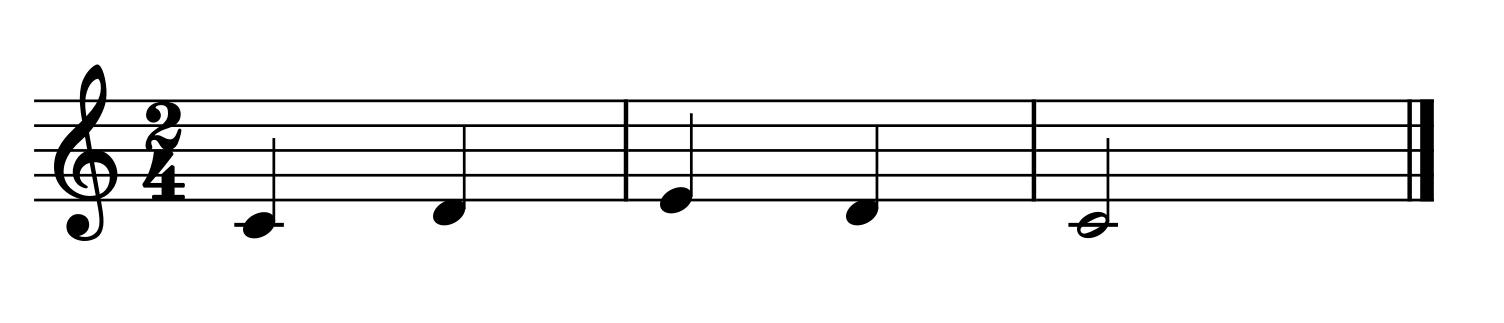 À     a       á     a        à
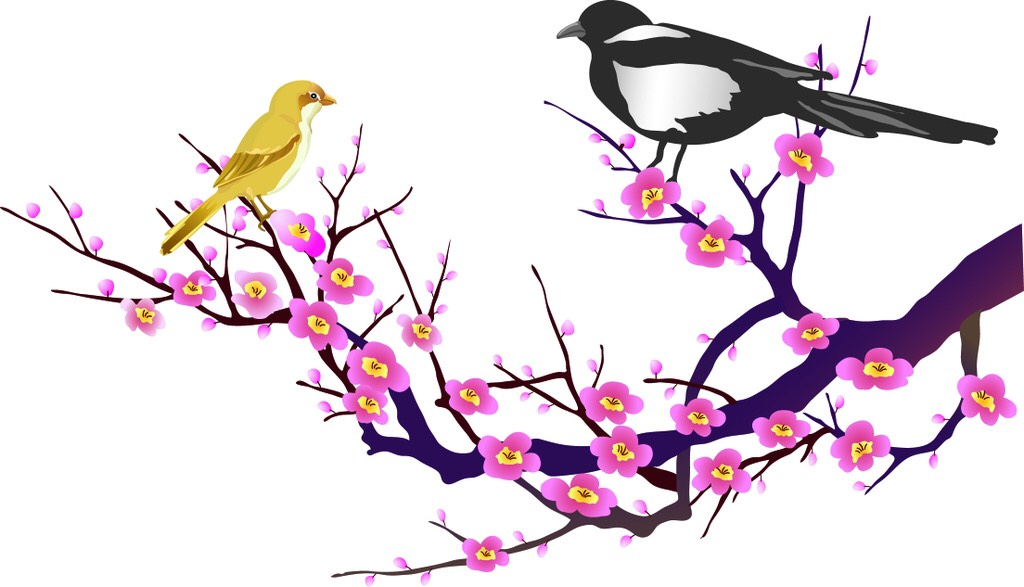 Thứ năm, ngày 24 tháng 2 năm 202
Âm nhạc
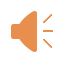 HỌC HÁT TỪNG CÂU
Câu 1:
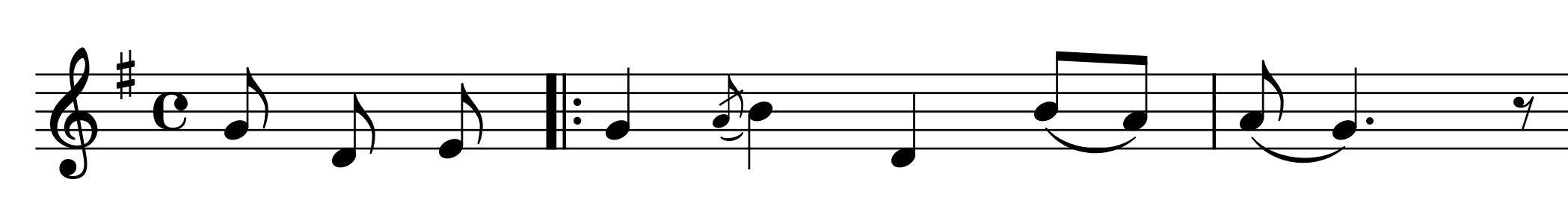 Trong  rừng cây      xanh   sáo      đùa         sáo         bay.
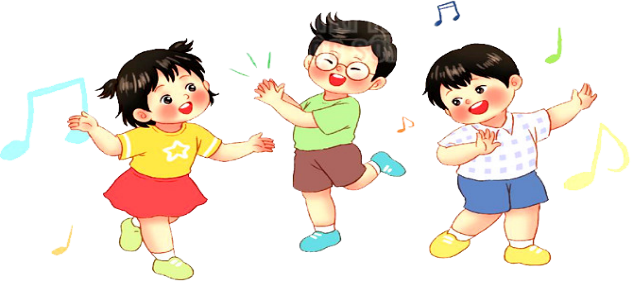 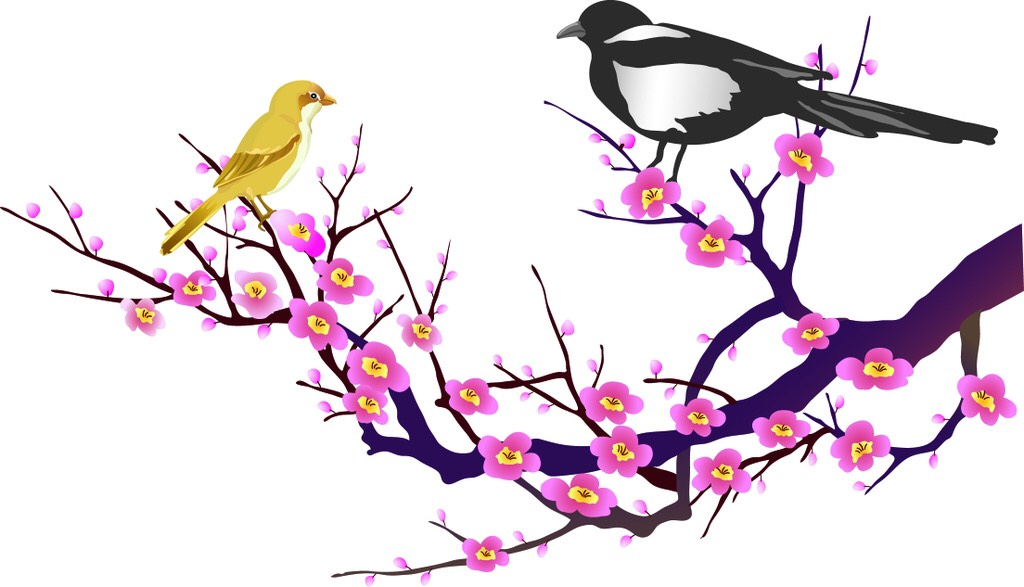 Thứ năm, ngày 24 tháng 2 năm 202
Âm nhạc
Câu 2:
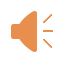 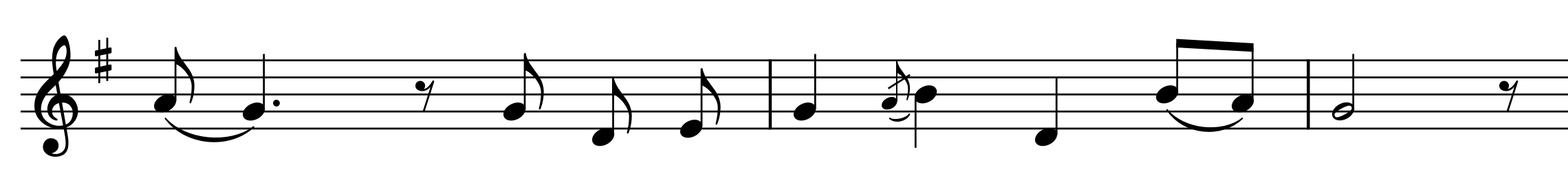 Trong rừng cây  xanh   sáo      đùa         sáo       bay.
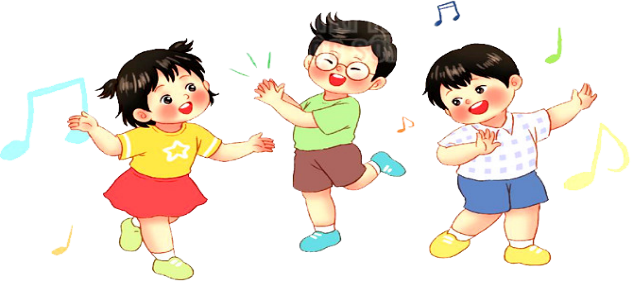 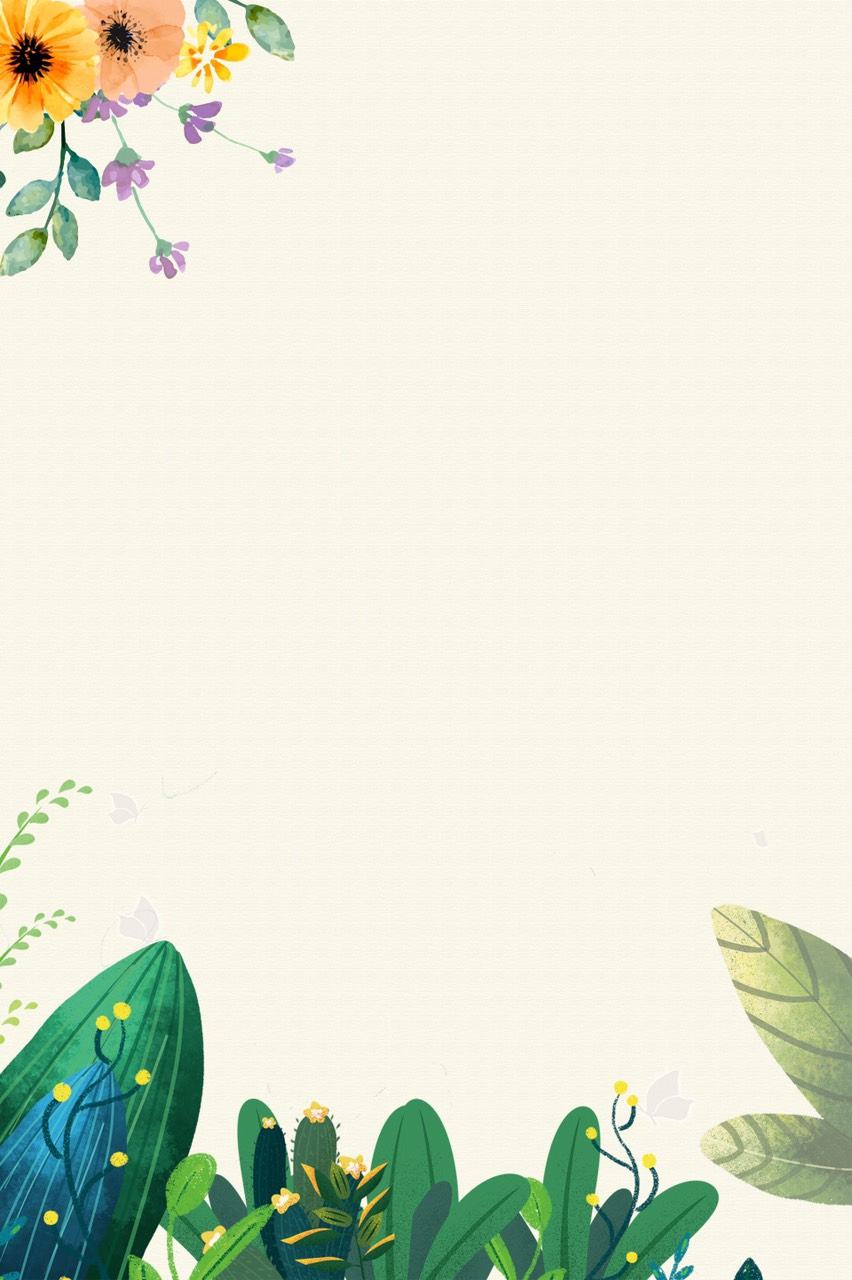 Thứ năm, ngày 24 tháng 2 năm 202
Âm nhạc
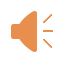 Nối câu 1+2
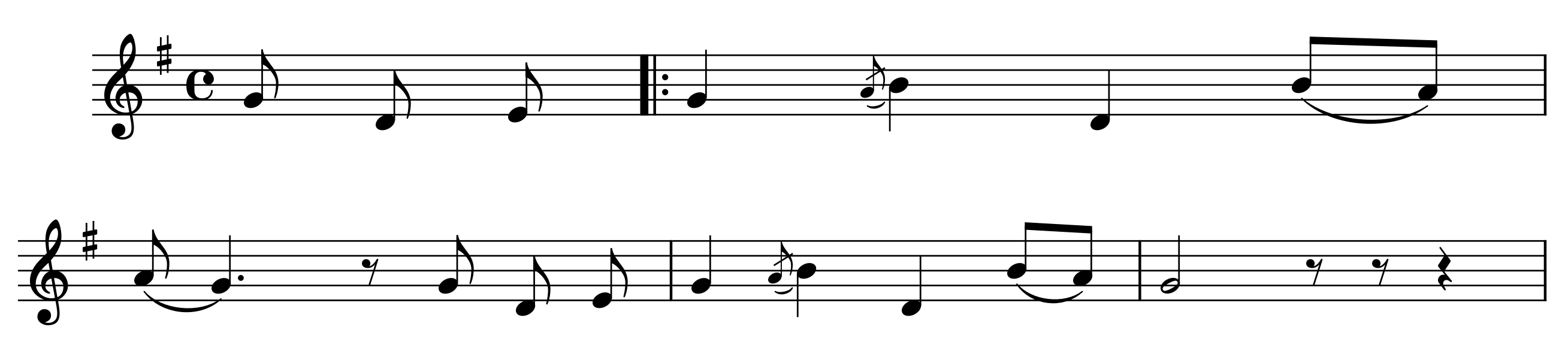 Trong  rừng    cây         xanh         sáo            đùa             sáo
bay.             Trong rừng cây xanh  sáo  đùa   sáo      bay.
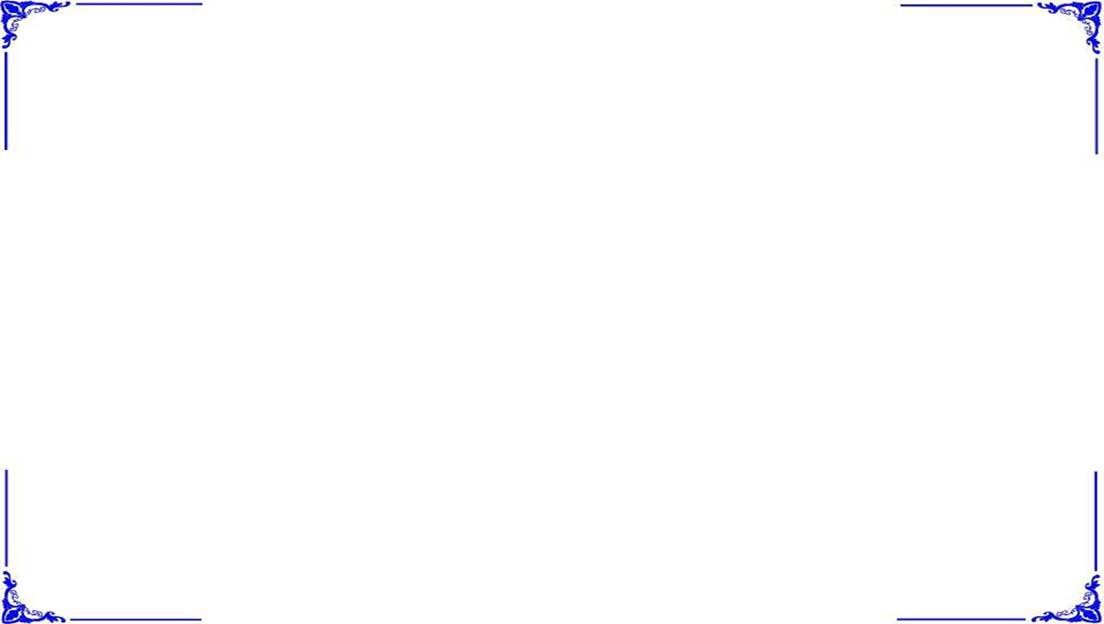 Thứ năm, ngày 24 tháng 2 năm 202
Âm nhạc
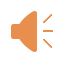 Câu 3:
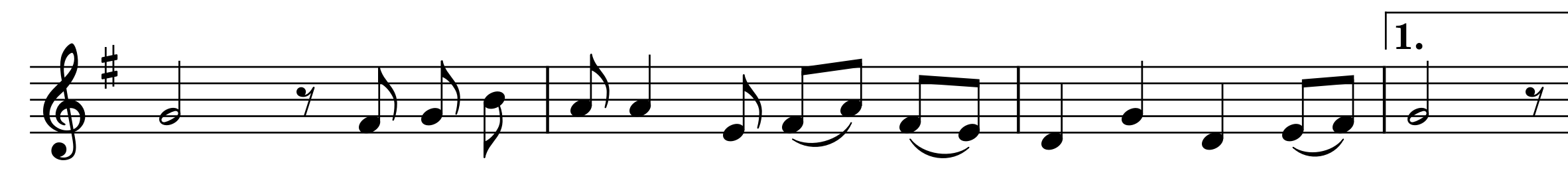 Ngọt thơm đom boong ơi,  đàn chim       vui        bầy,    la     là        la        la.
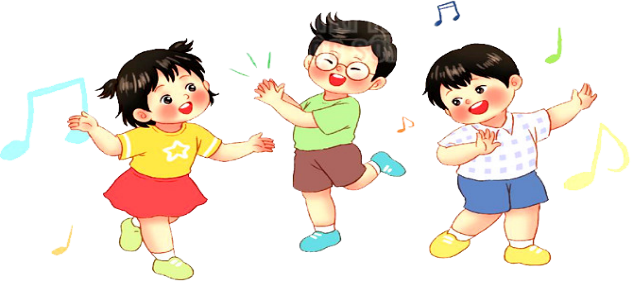 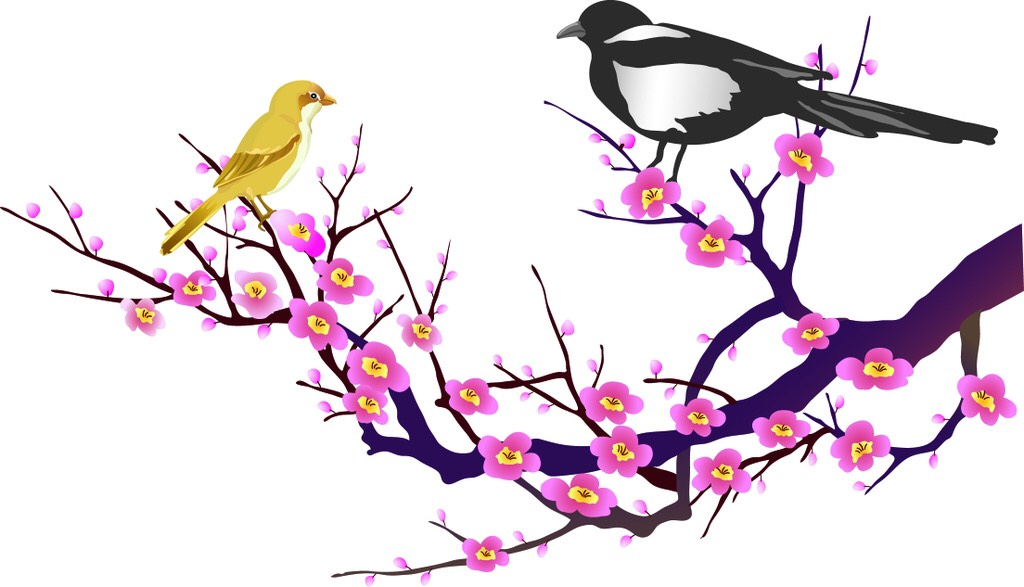 Thứ năm, ngày 24 tháng 2 năm 202
Âm nhạc
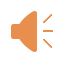 GHÉP LỜI 1
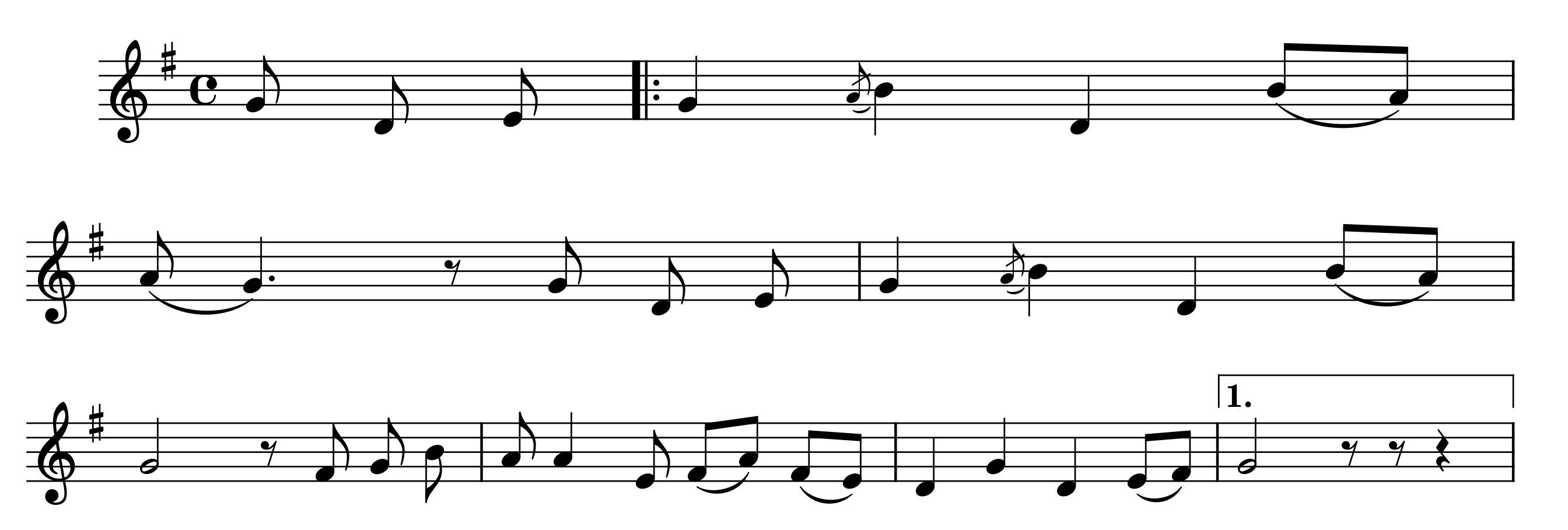 Trong  rừng      cây            xanh            sáo               đùa                 sáo
bay.                             Trong rừng cây        xanh        sáo          đùa               sáo
bay.    Ngọt thơm đom boong ơi,  đàn chim   vui     bầy,  la   là      la       la.
Thứ năm, ngày 24 tháng 2 năm 202
Âm nhạc
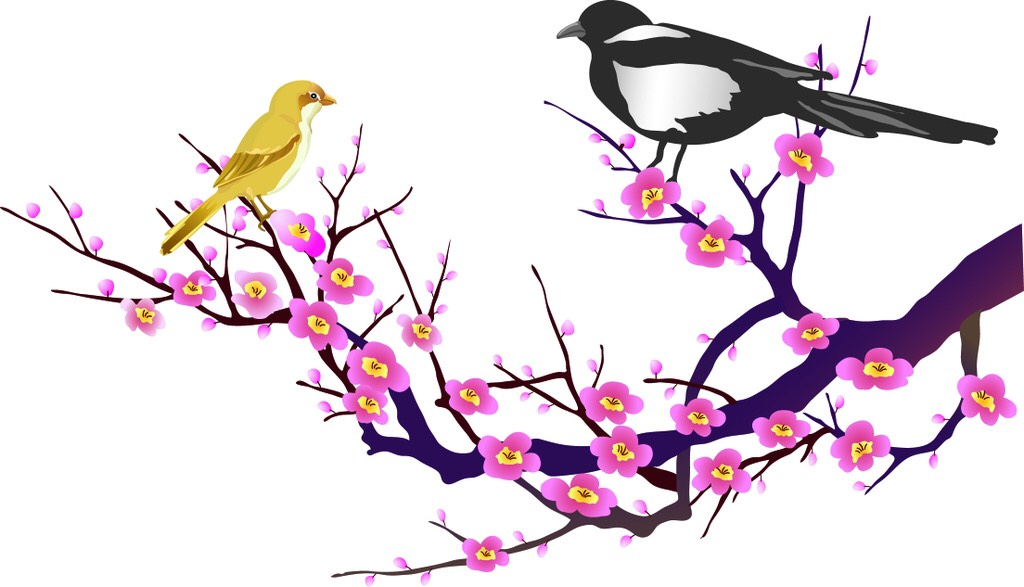 GHÉP LỜI 2
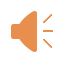 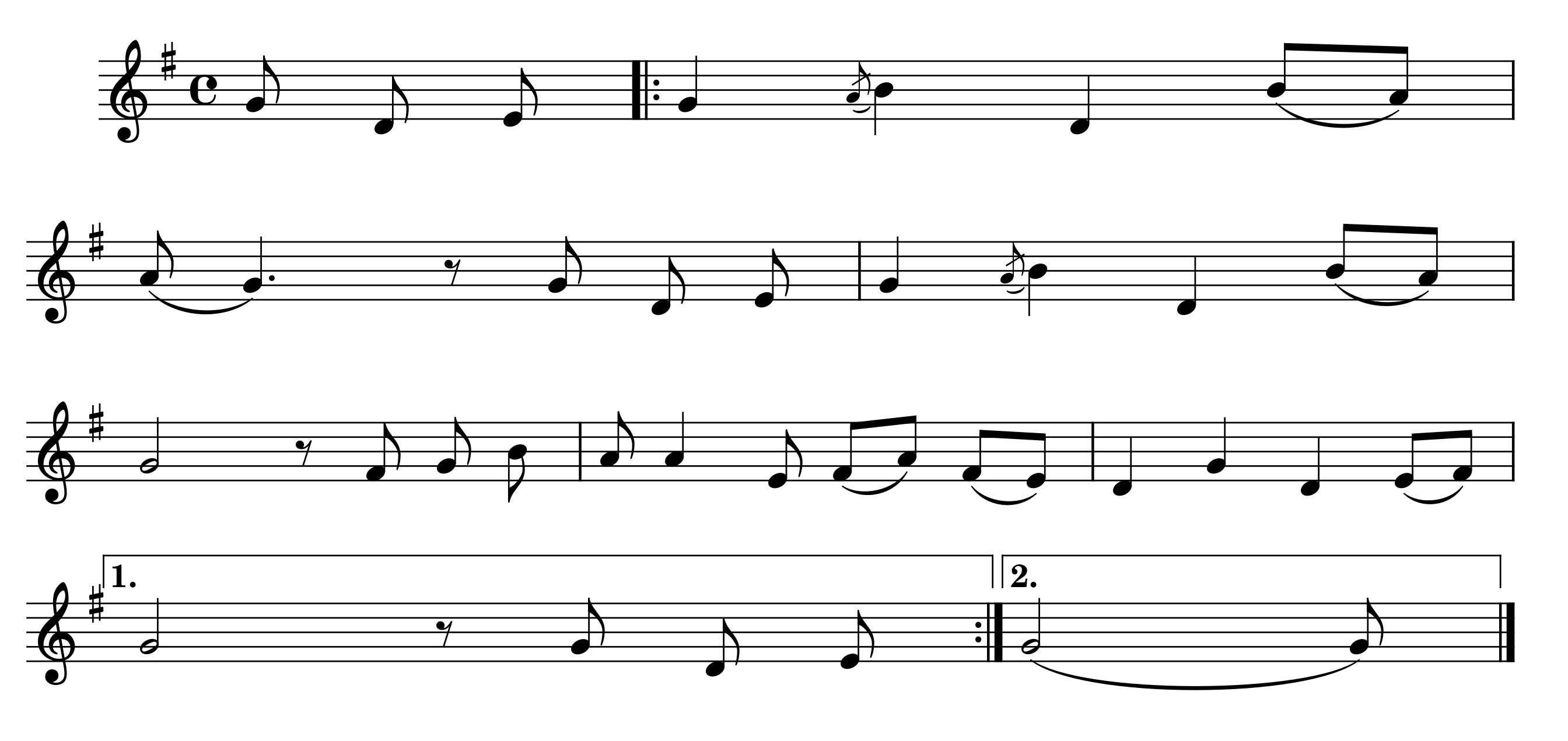 Trong     rừng     cây           xanh            sáo                tìm              trái
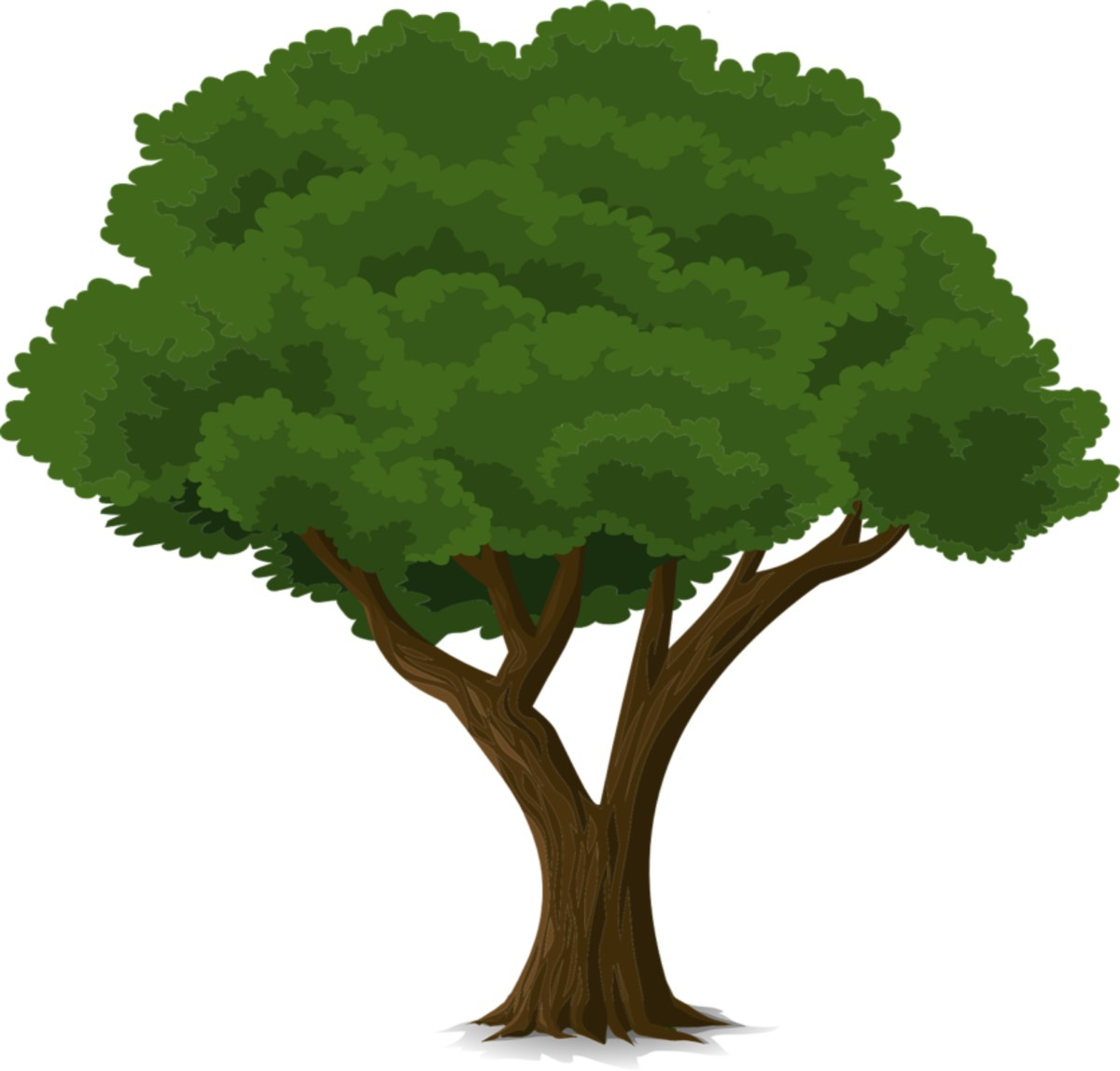 thơm.                             Trong  rừng    cây       xanh    tiếng         đùa           líu
lo.         Ngọt thơm đom boong ơi,       đàn chim       vui        bầy,    la     là         la….
… la
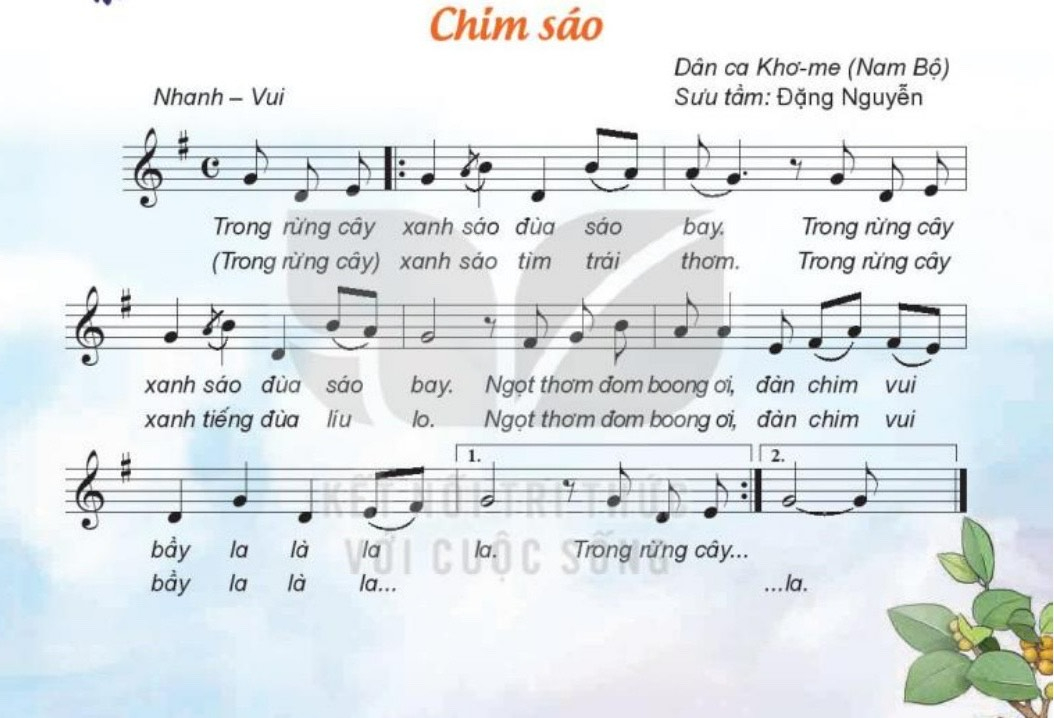 GHÉP TOÀN BÀI
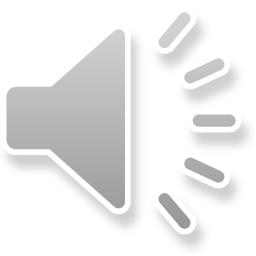 Thứ năm, ngày 24 tháng 2 năm 202
Âm nhạc
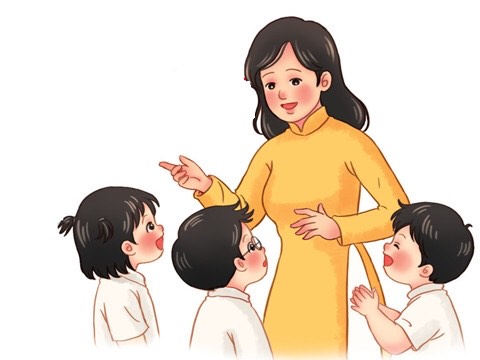 HÁT KẾT HỢP GÕ ĐỆM
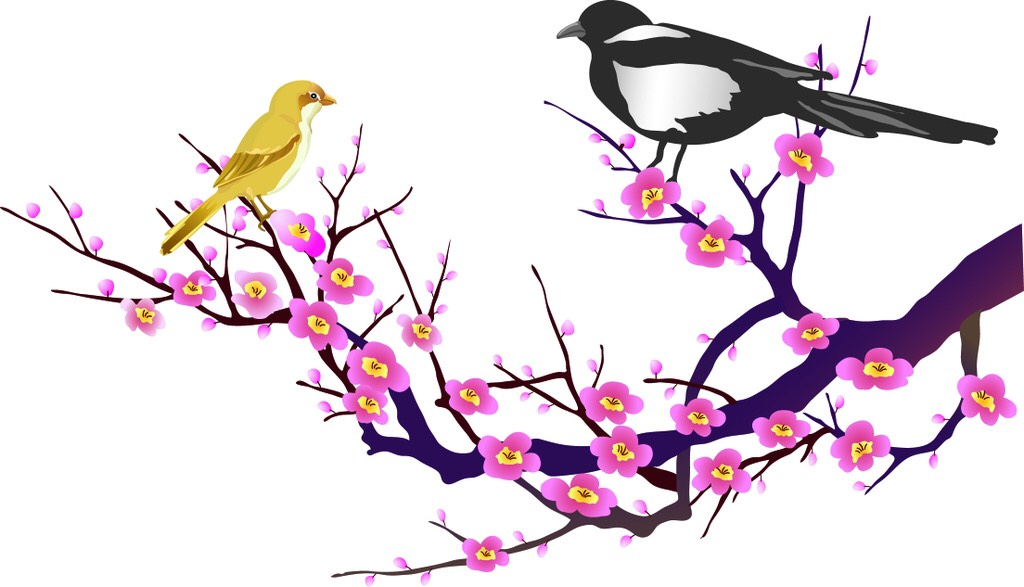 HÁT KẾT HỢP GÕ ĐỆM
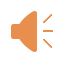 Câu 1:
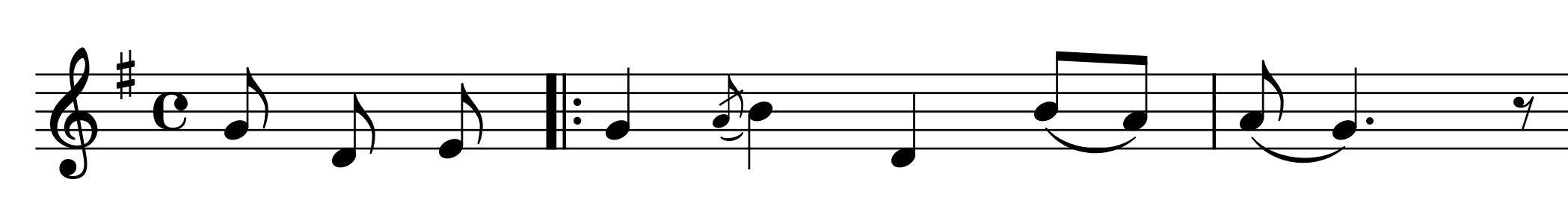 Trong  rừng cây      xanh   sáo      đùa         sáo         bay.
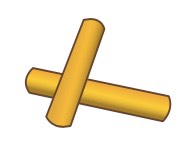 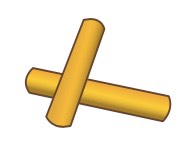 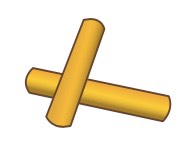 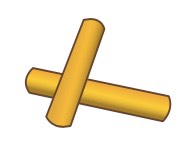 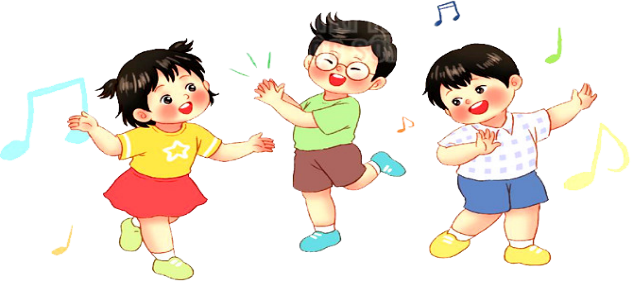 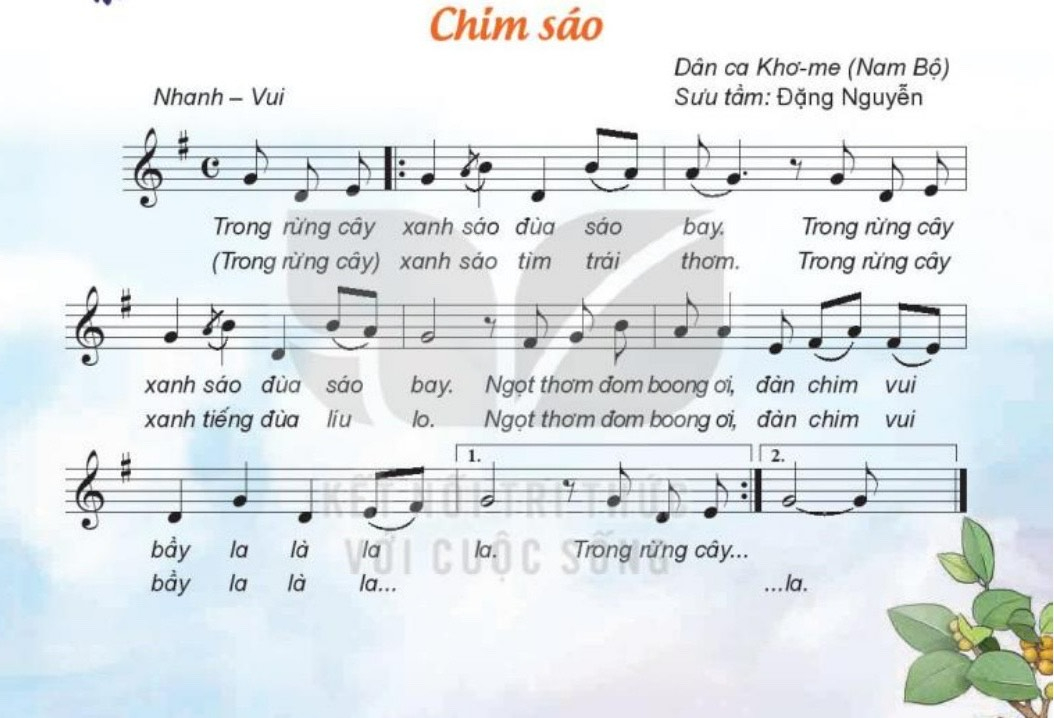 HÁT KẾT HỢP GÕ ĐỆM
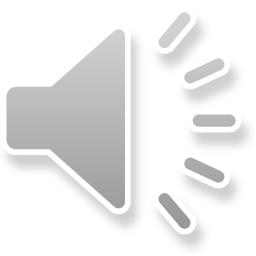 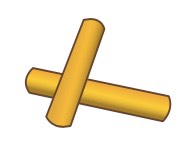 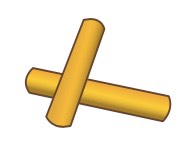 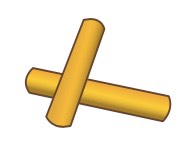 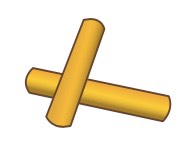 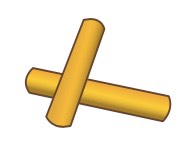 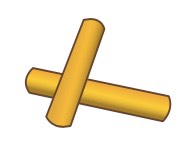 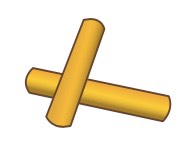 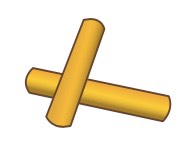 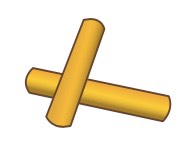 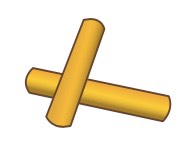 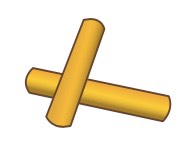 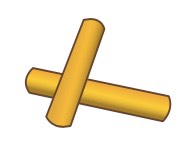 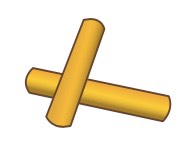 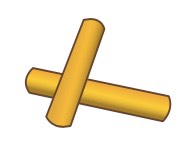 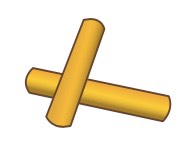 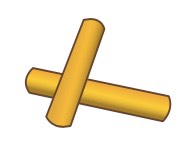 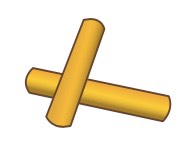 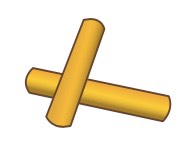 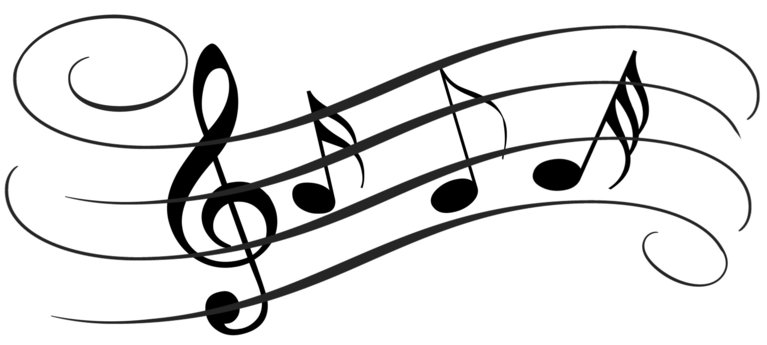 TRÒ CHƠI “AI NHANH AI ĐÚNG ”
Câu 1: Bài hát “Bay vào tương lai tác giả là ai” ?
Đáp án: Bài hát Nguyễn Văn Hiên
Câu 2: Trong bài hát câu nào giống nhau?
Đáp án: Câu 3 và câu 5
Câu 3: Thông qua bài hát “Bay vào tương lai” tác giả 
  muốn nhắn nhủ đến chúng ta điều gì?
Có ý thức, trách nhiệm trong học tập và cuộc sống. Yêu thương và quý trọng thầy cô giáo.
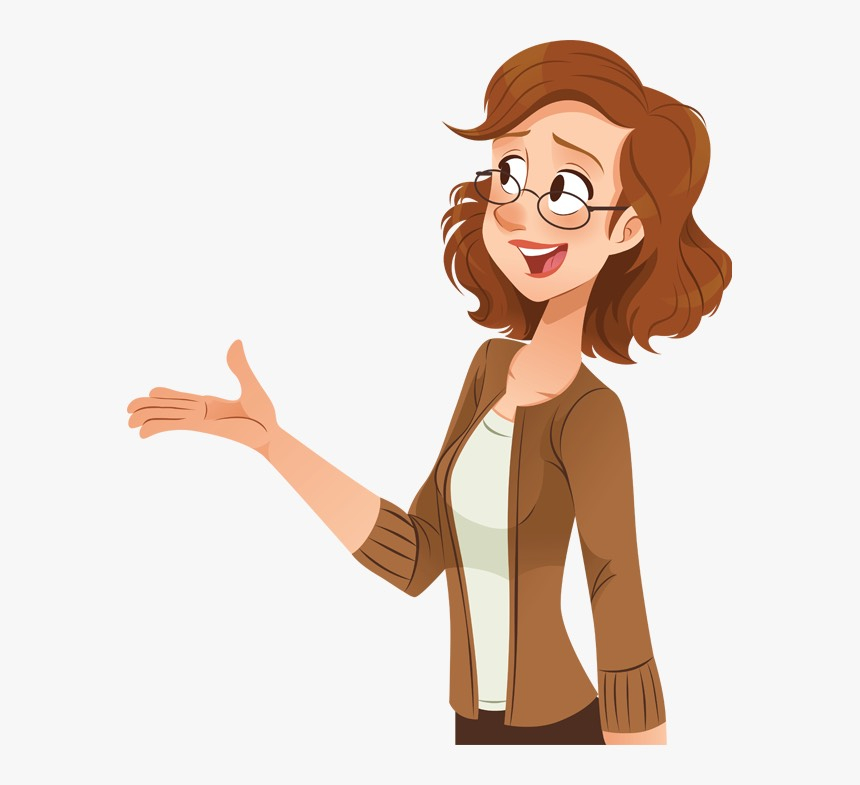 KÍNH CHÚC THẦY CÔ VÀ CÁC EM THẬT NHIỀU SỨC KHỎE !
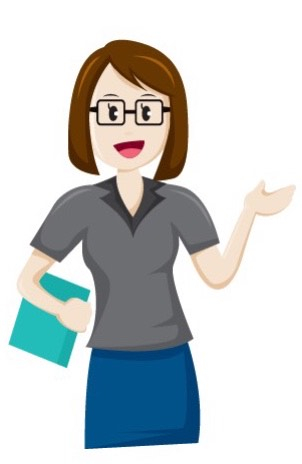 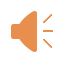